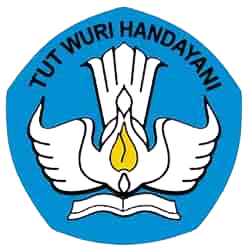 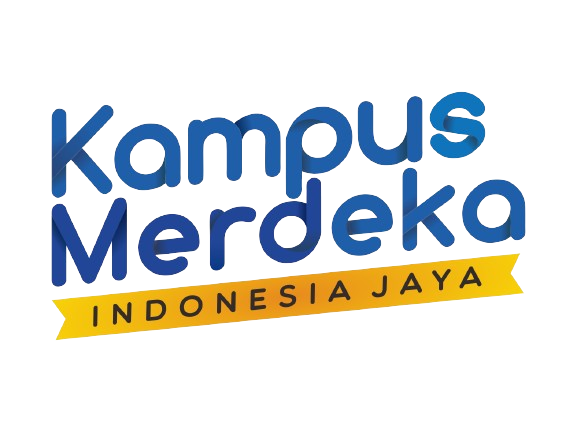 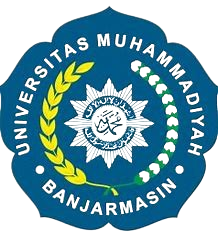 Universitas 
Muhammadiyah 
Banjarmasin
Pertemuan 14Pengembangan Fisik Motorik AUD
Noor Baiti, M.Pd
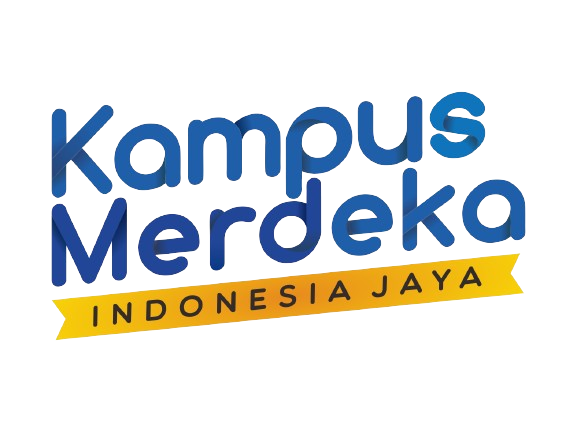 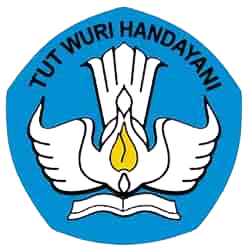 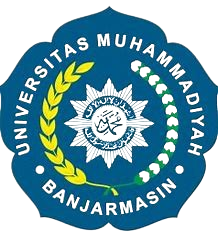 Universitas 
Muhammadiyah 
Banjarmasin
Sub-CPMK8: Mampu merancang kegiatan pengembangan fisik motorik anak usia dini melalui permainan kreatif dan mempresentasikann ya dengan tanggung jawab(C6,A3,P5)
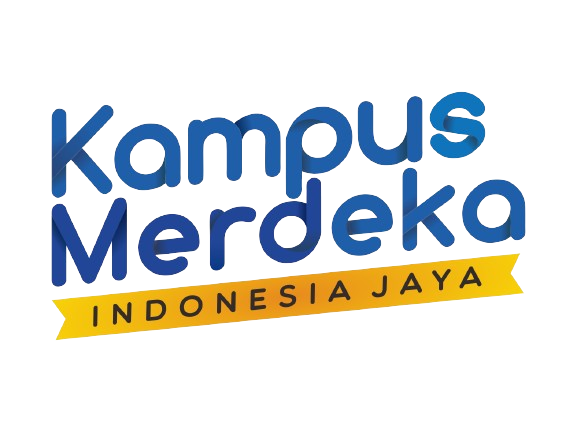 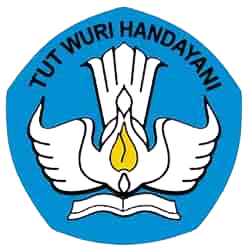 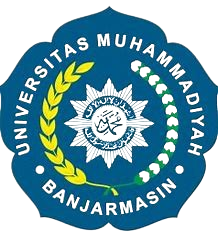 Universitas 
Muhammadiyah 
Banjarmasin
Urgensi Dan Peranan Guru Dalam Pengembangan Fisik Motorik Anak Melalui Permainan Kreatif
A. Urgensi Permainan Kreatif

    1. Definisi Permainan Kreatif 
         Pendekatan permainan kreatif ini akan mengasah kemampuan anak, terutama 
         dalam menumbuhkan optimisme atau aktualisasi diri anak. Pendekatan ini
         juga akan mengasah anak untuk menciptakan gagasan dalam lingkungan 
         yang sportif serta menjelajahi dinamika kreativitas dalam lingkungan yang  aman
         dan menyenangkan baginya
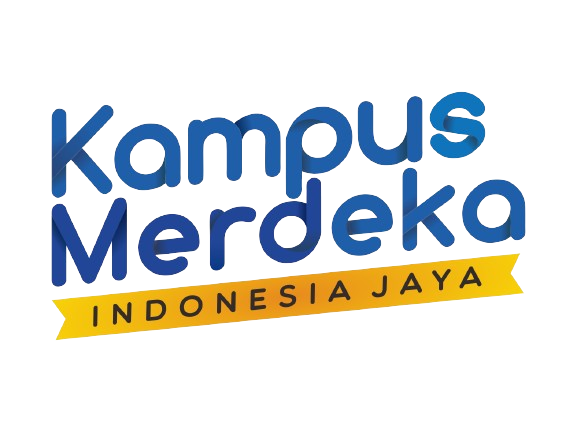 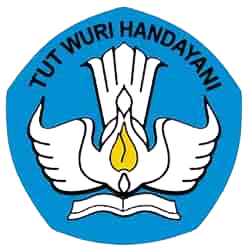 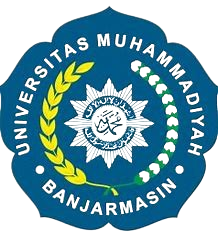 Universitas 
Muhammadiyah 
Banjarmasin
Suratno (2005), Bermain harusnya memiliki tujuan sehingga dapat merangsang kreatifitas anak. Bermain kreatif yang dapat dilakukan anak secara umum dapat digolongkan menjadi dua kelompok Bermain aktif dan bermain pasif
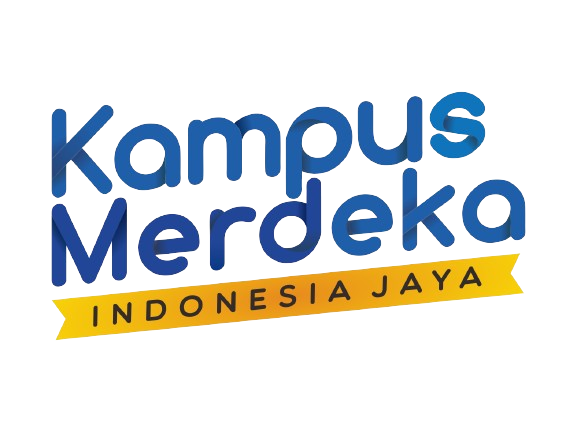 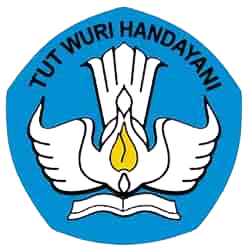 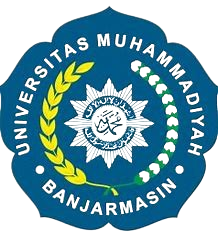 Universitas 
Muhammadiyah 
Banjarmasin
2. Pengembangan Kreativitas
Metode pengembangan Bakat dan kreativitas anak dengan pendekatan 4P yaitu :
Pribadi
Press atau pendorong
Proses
Produk
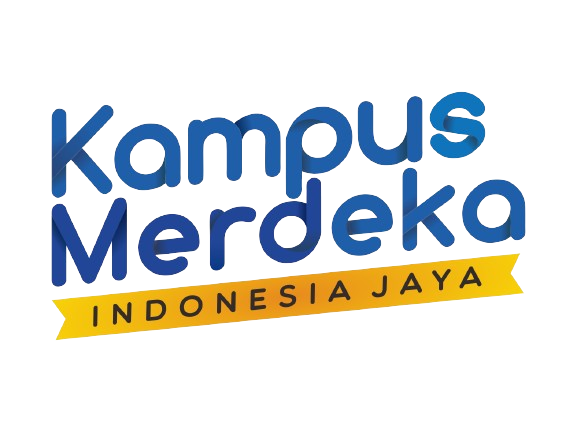 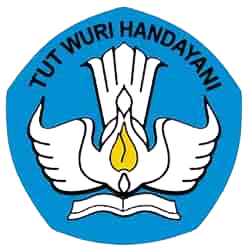 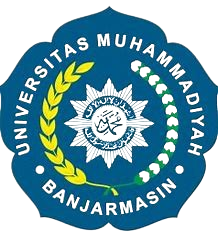 Universitas 
Muhammadiyah 
Banjarmasin
B. Peranan Guru Dalam Permainan Kreatif
Guru memegang peranan yang sangat penting dalam proses kreatif saat  anak-anak 
Bermain. Guru diharapkan mempunyai kepekaan yang tinggi untuk tidak membuat  anak-anak ngambek ditengah proses kreatif mereka, kadang-kadang anak-anak terlalu sering diarahkan dan diatur tentang apa yang harus mereka lakukan sehingga mereka putus asa untuk mencoba sesuatu dengan caranya sendiri dengan unik.
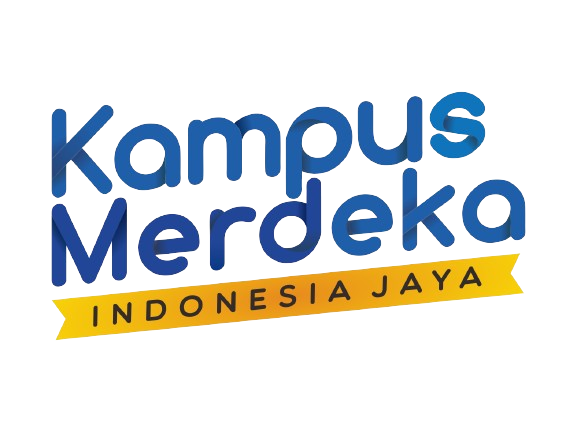 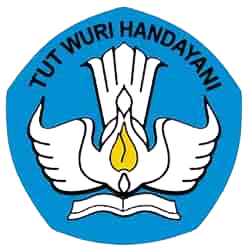 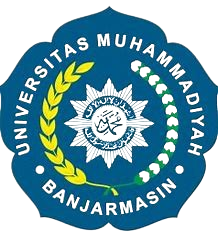 Universitas 
Muhammadiyah 
Banjarmasin
Menurut Andi Yudha(2009),Guru paud dalam membelajarkan pengembangan fisik motoric memerlukan peran dengan ciri berikut : 
Fleksibel
Optimis
Respek
Cekatan
Humoris
Inspiratif
Disiplin
Responsif
Empati
Bersahabat
Lembut
Suka dengan anak
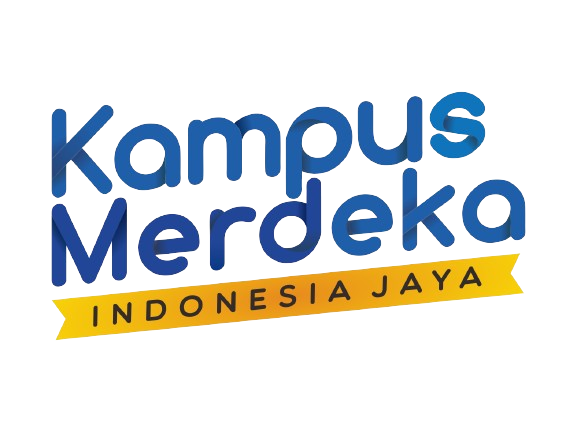 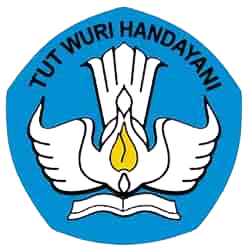 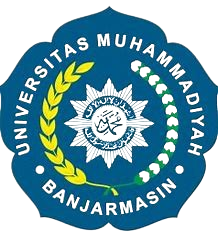 Universitas 
Muhammadiyah 
Banjarmasin
Rancangan Permainan Kreatif Untuk Pengembangan Fisik Motorik Anak
Kurikulum Bermain Kreatif dalam Pengembangan Fisik Motorik 
Manfaat Bermain Secara Umum 
Melalui aktifitas bermain,anak dapat dimanfaatkan untuk membantu mengembangkan berbagai aspek perkembanganya :
Perkembangan fisik
Perkembangan aspek motorik halus dan kasar 
Bermain aktif
Irama dan gerakan
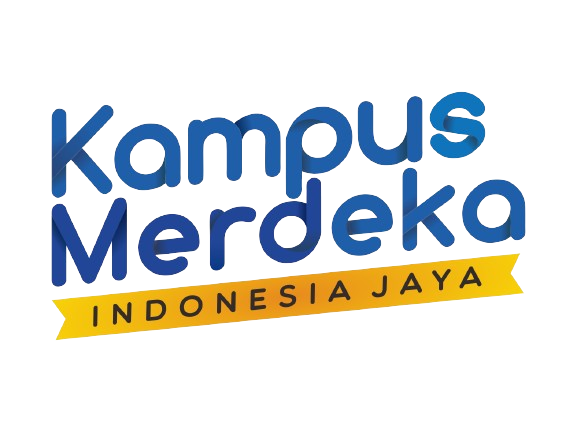 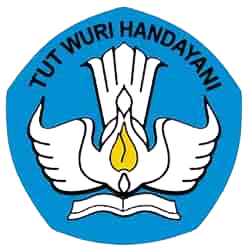 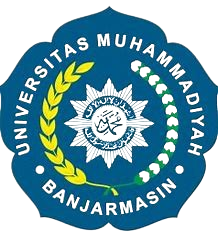 Universitas 
Muhammadiyah 
Banjarmasin
2. Ragam Bermain Kreatif Dalam Pengembangan Fisik Motorik 
Permainan kreatif untuk mengembangkan fisik motorik anak dapat dilakukan setidaknya melalui tiga jenis kegiatan bermain :
Latihan
Permainan simbolis
Perlombaan
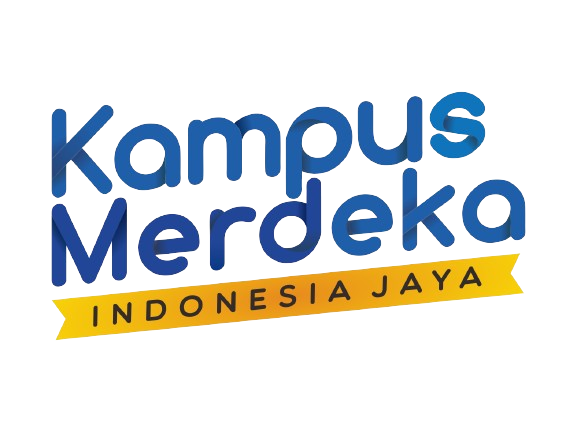 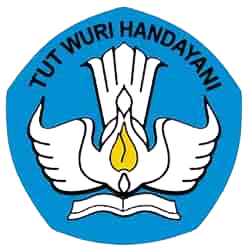 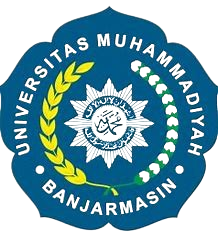 Universitas 
Muhammadiyah 
Banjarmasin
B. Rancangan Permainan Kreatif Untuk Anak Usia Dini 
     Beberapa contoh permainan kretif sesuai dengan aspek tujuan yang diingkan :
Permainan kreatif untuk gerakan motorik halus 
Permainan Kreatif untuk gerakan Lokomotor 
Permainan Kreatif untuk gerakan nonlokomotor 
Permainan kretif untuk olah dan kontrol tubuh
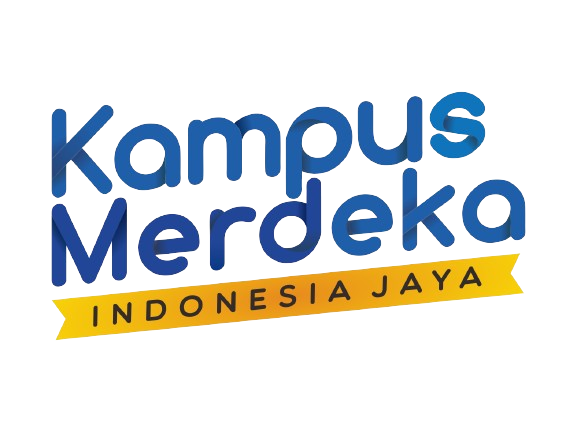 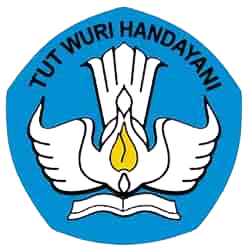 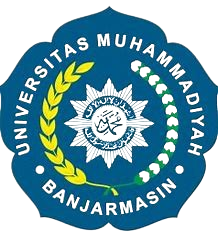 Universitas 
Muhammadiyah 
Banjarmasin
C. Pemanfaatan Alat Bantu Pengembangan Permainan Fisik Motorik Anak Usia Dini 
     Fasilitas Kegiatan fisik motorik di lembaga PAUD adalah segala sesuatu yang dapat
     mempermudah dan memperlancar Kegiatan fisik motorik yang bersifat relatif
     permanen atau susah untuk dipindah-pindahkan ,secara garis besar fasilitas fisik motorik 
     terdiri atas 2 macam yakni :
  Fasilitas Kegiatan fisik motorik  dalam ruangan 
  Fasilitas Penjas di Luar Ruangan